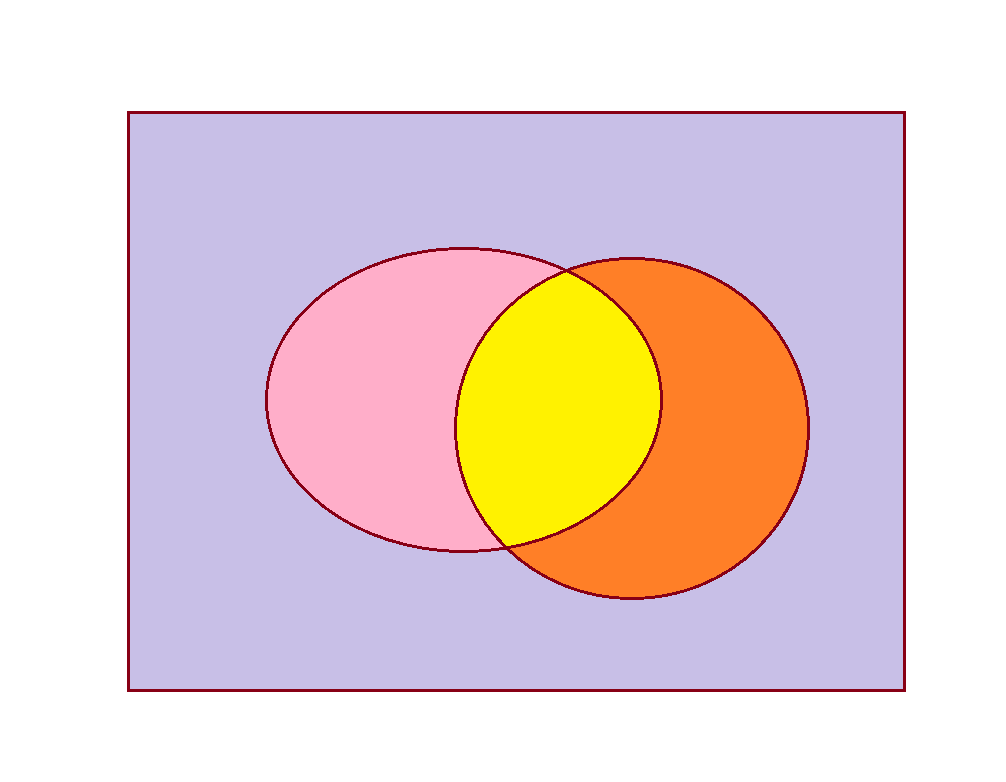 B ∙ C
OR
AND!
Karnaugh-table
Karnaugh-table
Karnaugh-table
BC
Karnaugh-table
Karnaugh-table
Karnaugh-table
Karnaugh-table
Karnaugh-table
Karnaugh-table
Karnaugh-table
Karnaugh-table
Karnaugh-table
Karnaugh-table
B